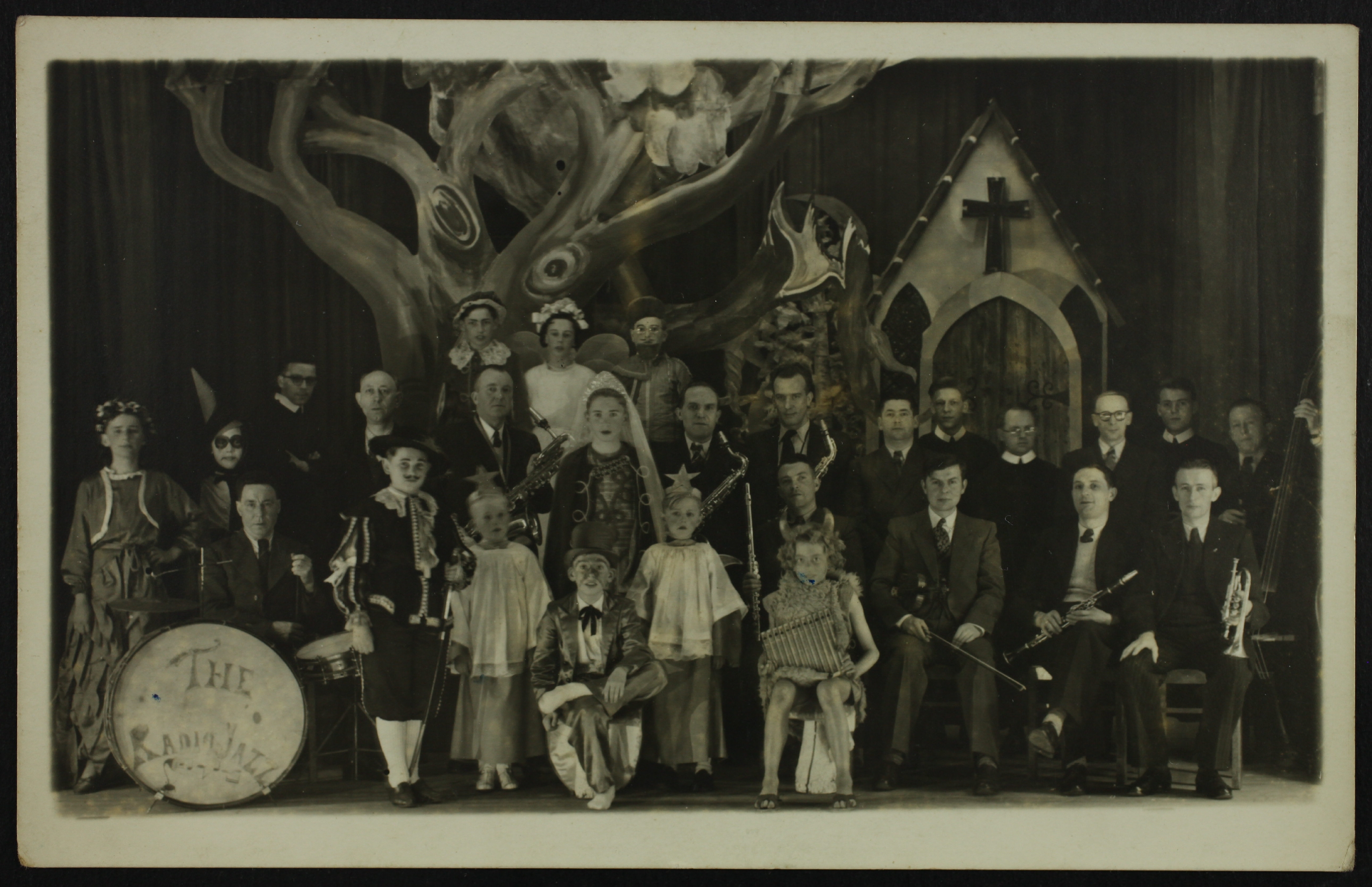 Een harde noot om te kraken
Moeilijkheden van archiefzorg bij muziek- en podiumkunstenverenigingen
Justine Van Gysel en Elias Feys
Toneel Scheppersinstituut, Herentals. Bron: Digitale collectie Erfgoedcel Kempens Karakter, www.kempenserfgoed.be
CEMPER vzw
Centrum voor Muziek- en Podiumerfgoed 

CEMPER adviseert, ondersteunt en begeleidt iedereen die met muziek- of podiumerfgoed in aanraking komt: van amateur tot professional, van hobbyist tot academicus, van erfgenaam tot verzamelaar.

contact@cemper.be
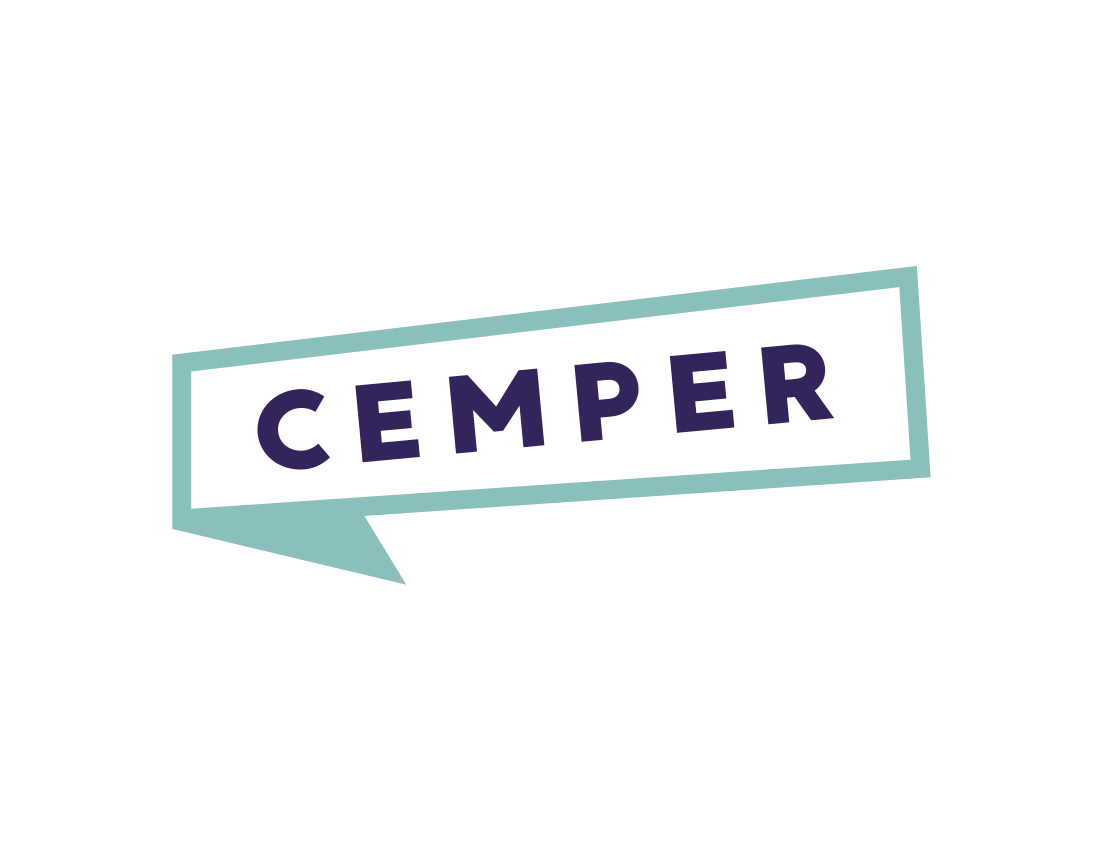 Wat is erfgoed van muziek- en podiumverenigingen?
Een rijk verleden
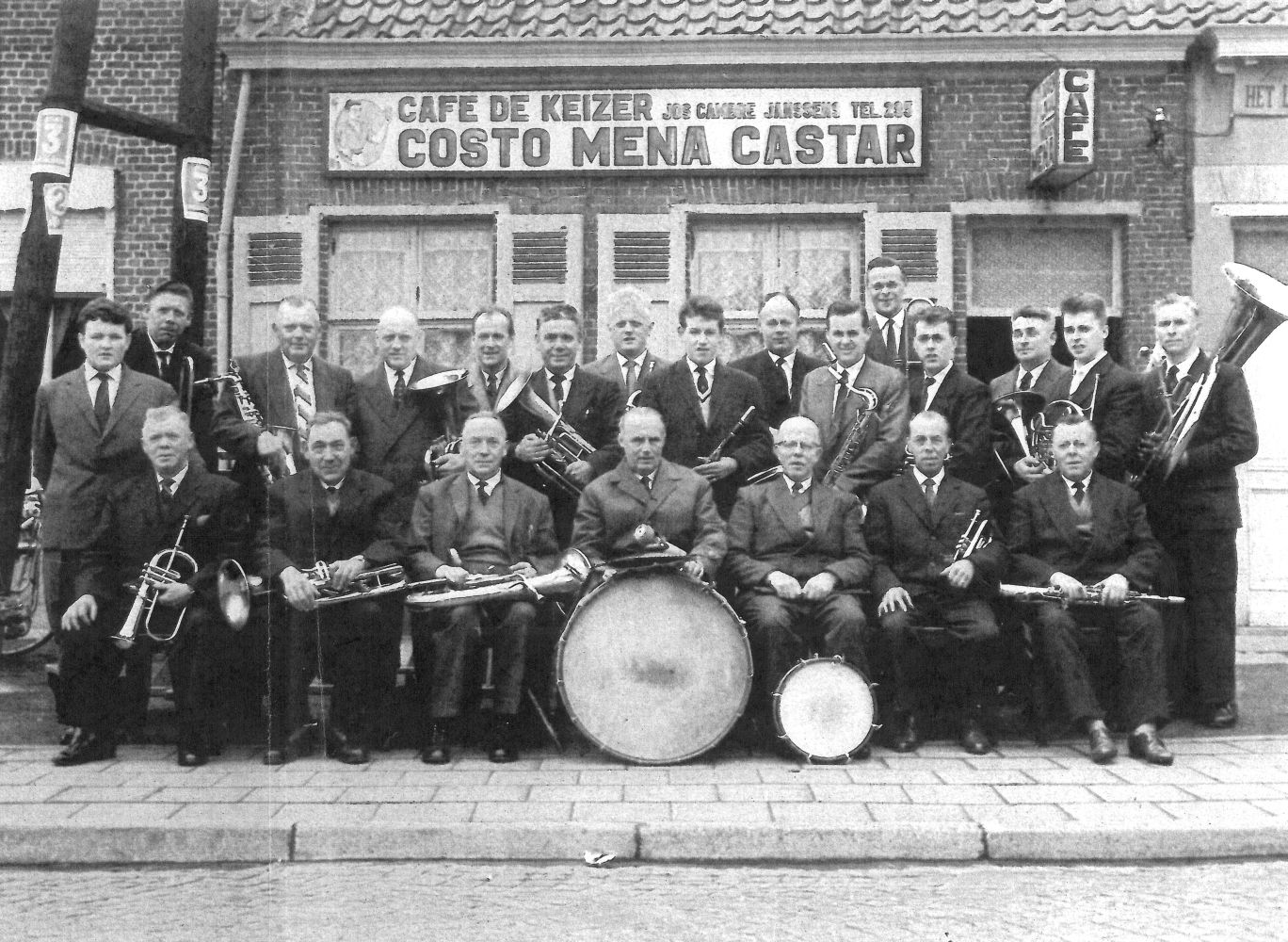 Vereniginsleven ontstaat 19de eeuw
Veel verenigingen vandaag bestaan tientallen jaren
Laat sporen na: 
Voorwerpen: Instrumenten, kostuums, rekwisieten …
Gebouwen
Archieven 
...
Familie-harmonie Cambré, 1961, Herenthout. Bron: Heemkring Sandelyn, www.kempenserfgoed.be
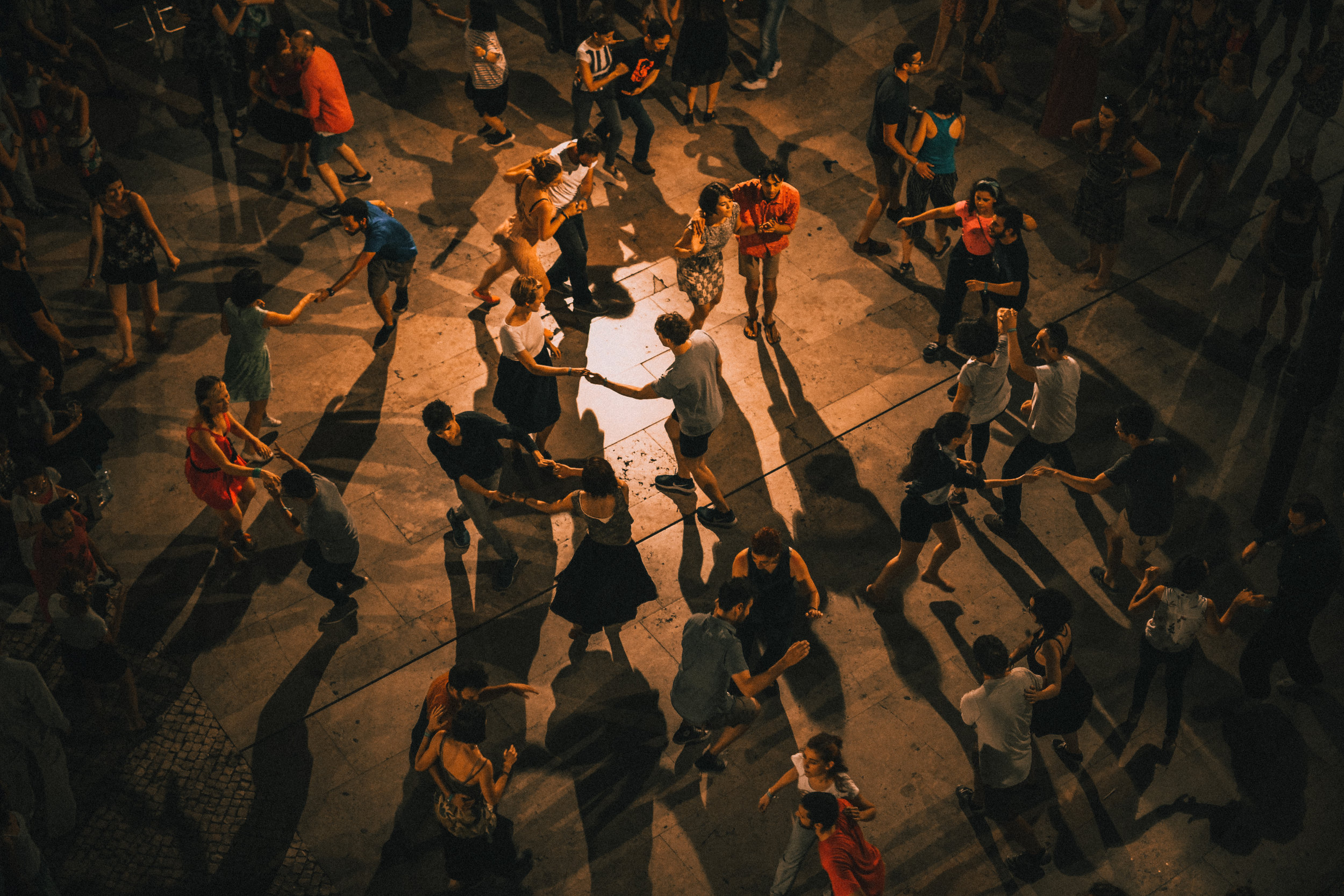 Erfgoed van verenigingen
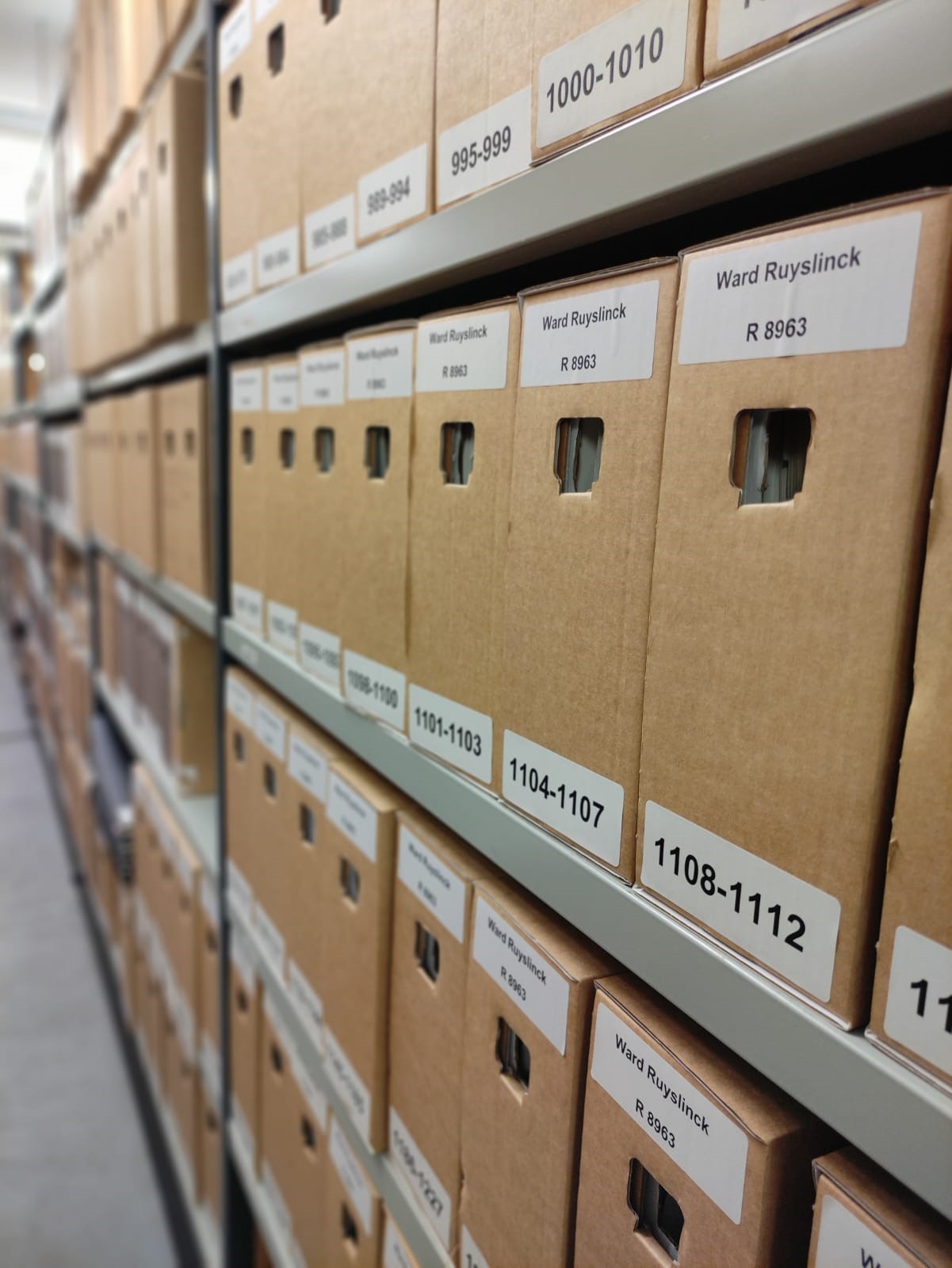 Erfgoed = dat wat we willen doorgeven aan volgende generaties 
3 soorten erfgoed
Roerend
Onroerend 
Immaterieel
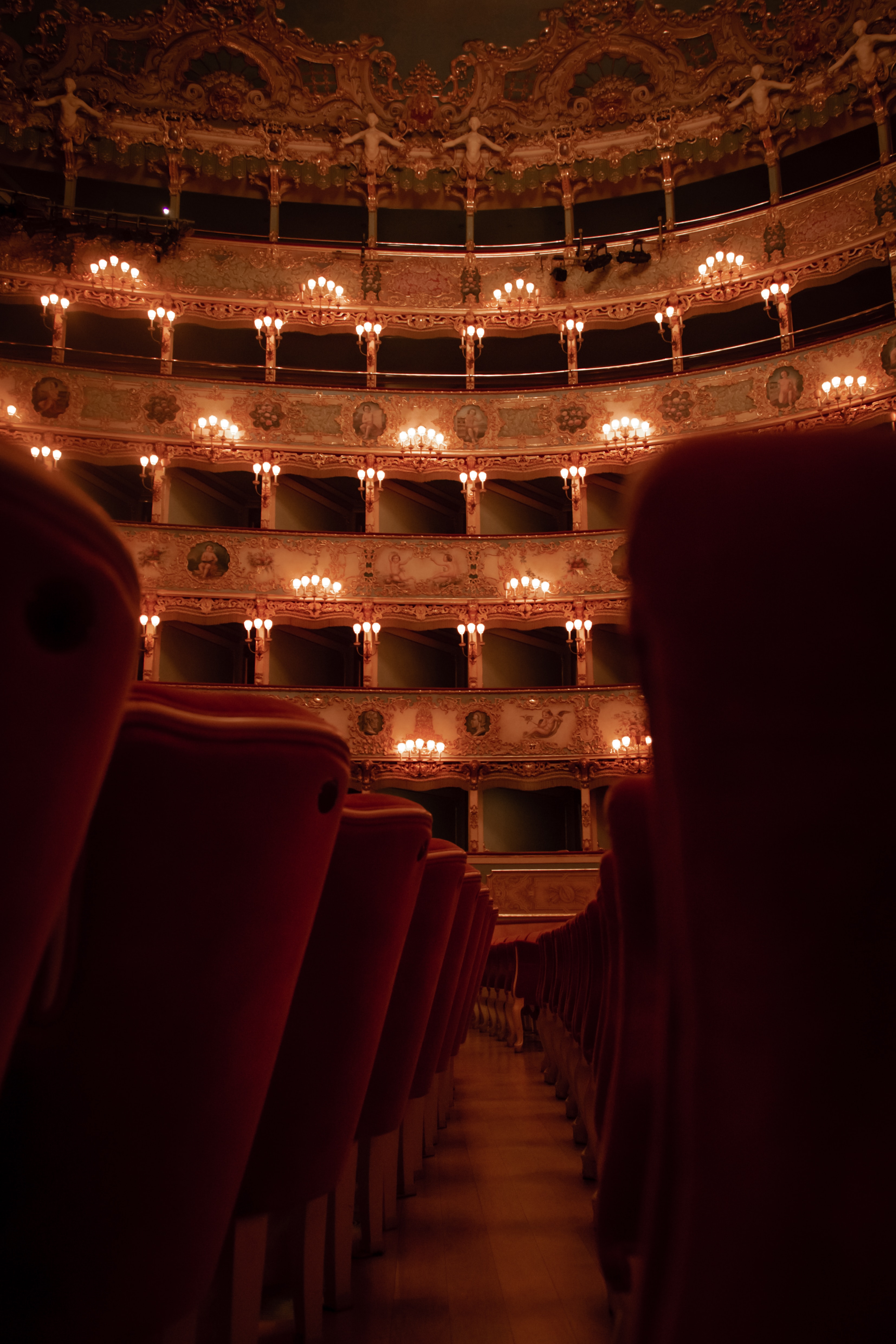 Waarom zorg dragen voor muziek- en podiumerfgoed?
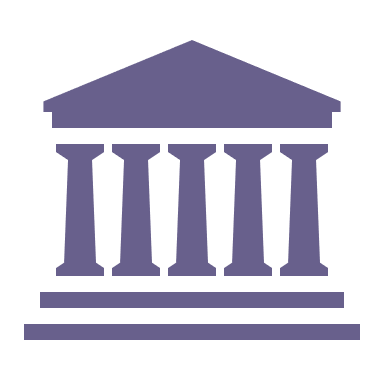 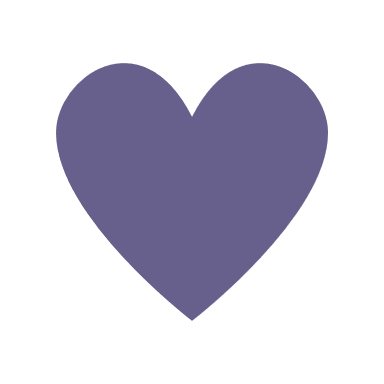 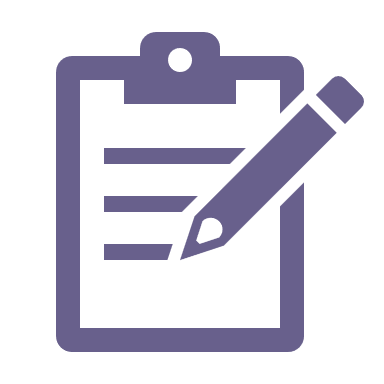 Administratieve waarde
Emotionele waarde
Cultuurhistorische waarde
[Speaker Notes: Administratieve waarde: 
Voor de verenigingen zelf 

Cultuurhistorische waarde: 
Zowel voor lokale geschiedenis als algemene geschiedenis heel zinvol
Zegt iets over de tijdsgeest + maatschappij

Emotionele waarde: 
Er is een reden dat vele dat spontaan bewaren of dat er bepaalde zaken in een archief zitten die men niet kan weggooien]
Contracten
Boekhouding
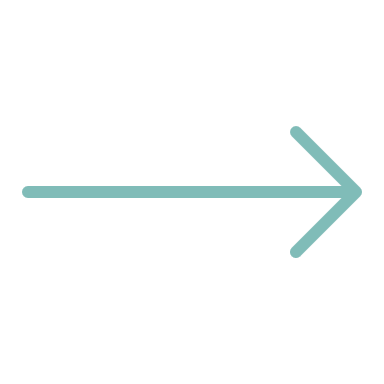 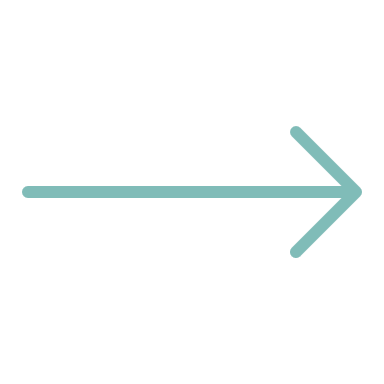 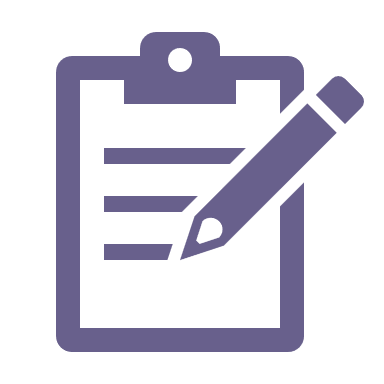 Administratieve waarde
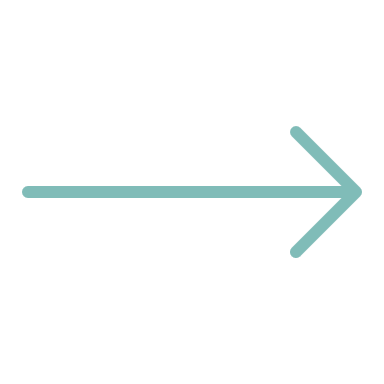 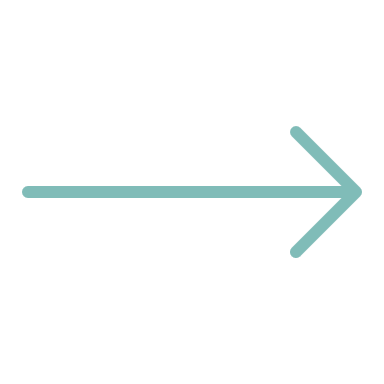 ...
Ledenlijsten
[Speaker Notes: Administratieve waarde: 
Voor de verenigingen zelf 

Cultuurhistorische waarde: 
Zowel voor lokale geschiedenis als algemene geschiedenis heel zinvol
Zegt iets over de tijdsgeest + maatschappij

Emotionele waarde: 
Er is een reden dat vele dat spontaan bewaren of dat er bepaalde zaken in een archief zitten die men niet kan weggooien]
Stichtingsakte
...
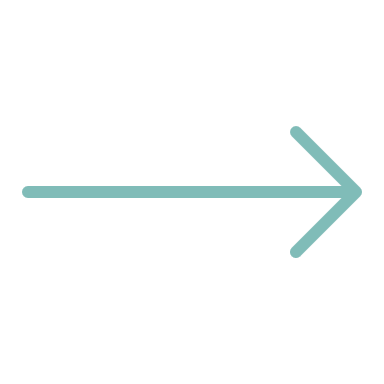 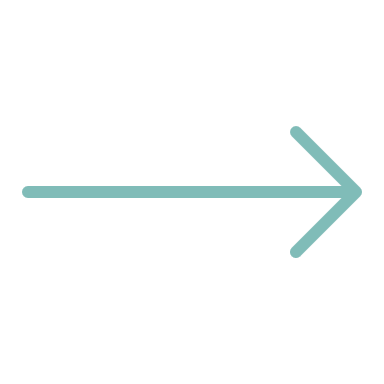 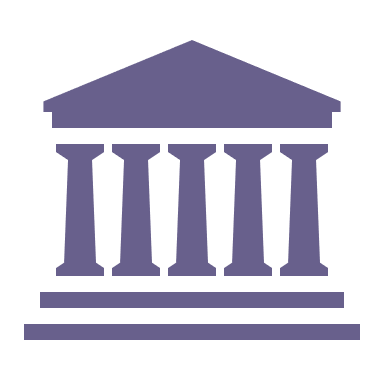 Cultuurhistorische waarde
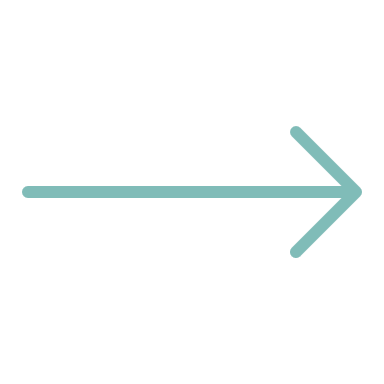 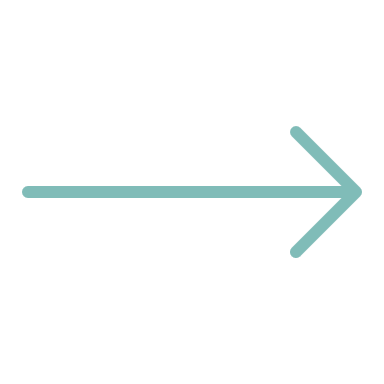 Affiches en ander promomateriaal
Audiovisueel materiaal
[Speaker Notes: Administratieve waarde: 
Voor de verenigingen zelf 

Cultuurhistorische waarde: 
Zowel voor lokale geschiedenis als algemene geschiedenis heel zinvol
Zegt iets over de tijdsgeest + maatschappij

Emotionele waarde: 
Er is een reden dat vele dat spontaan bewaren of dat er bepaalde zaken in een archief zitten die men niet kan weggooien]
Eerste groepsfoto van de vereniging
Handgeschreven aantekeningen van de eerste dirigent
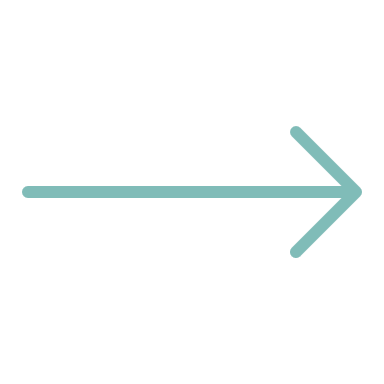 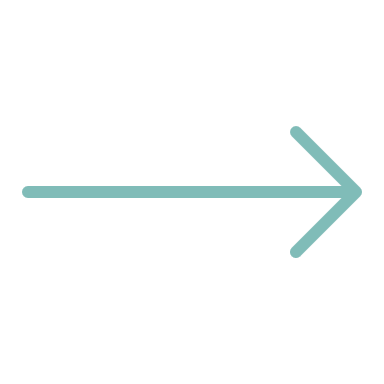 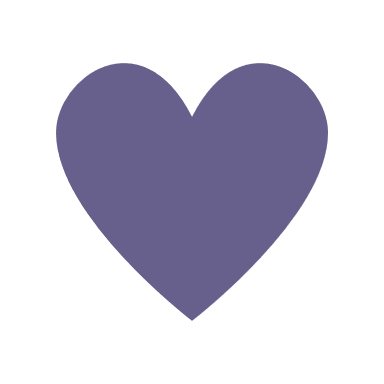 Emotionele waarde
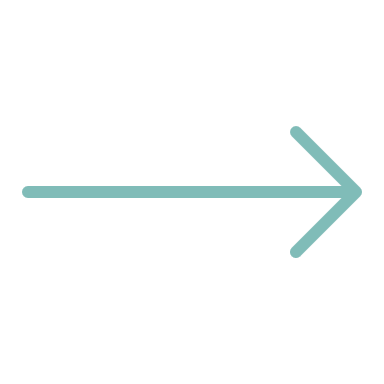 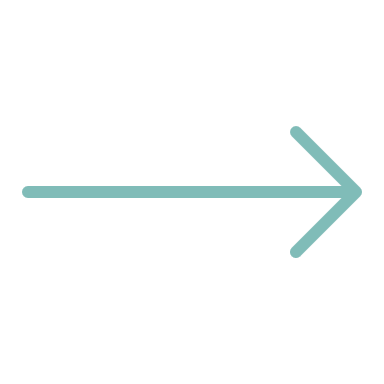 Bepaalde (opnames van) uitvoeringen
...
[Speaker Notes: Administratieve waarde: 
Voor de verenigingen zelf 

Cultuurhistorische waarde: 
Zowel voor lokale geschiedenis als algemene geschiedenis heel zinvol
Zegt iets over de tijdsgeest + maatschappij

Emotionele waarde: 
Er is een reden dat vele dat spontaan bewaren of dat er bepaalde zaken in een archief zitten die men niet kan weggooien]
Wat zijn de moeilijkheden voor muziek- en podiumverenigingen?
Alle begin is moeilijk
Vaak een drempel om te starten
Erfgoedzorg ≠ kerntaak vereniging
Tips: 
Maak een planning
Doe het niet alleen
2. Verspreide bewaring
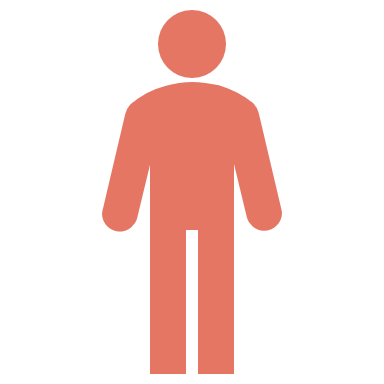 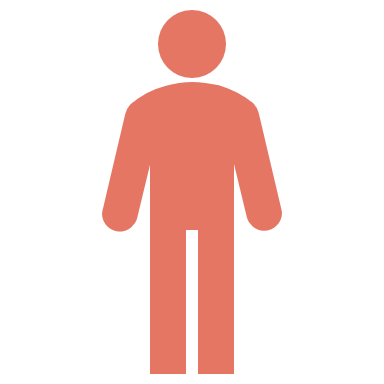 Zowel fysiek als digitaal 
Gevolg: 
Geen overzicht
Moeilijk zaken terug te vinden 
Welke stappen moeten gezet worden?
Tips: 
Overzichtslijst maken
Centraliseren: 
Fysiek: in repetitielokaal?
Digitaal: in cloud
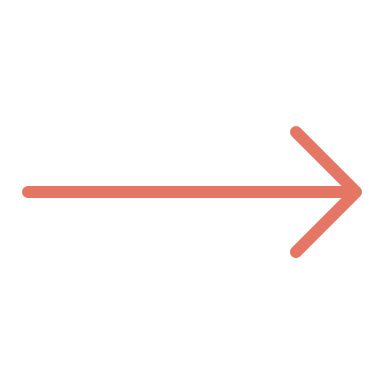 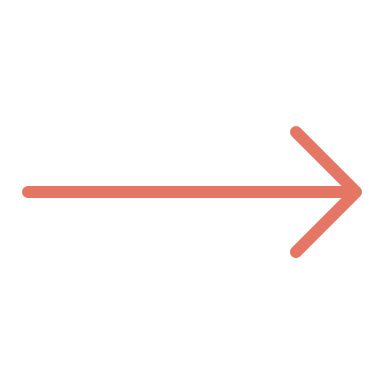 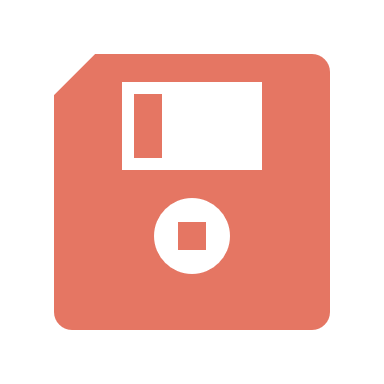 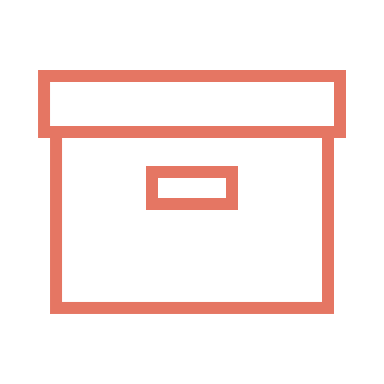 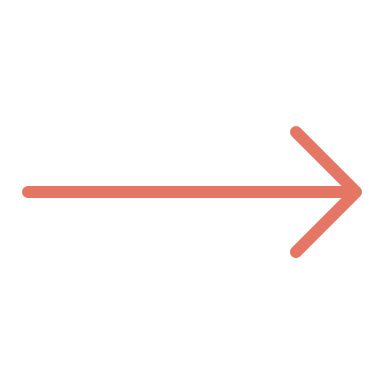 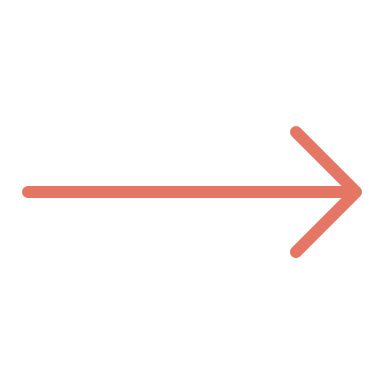 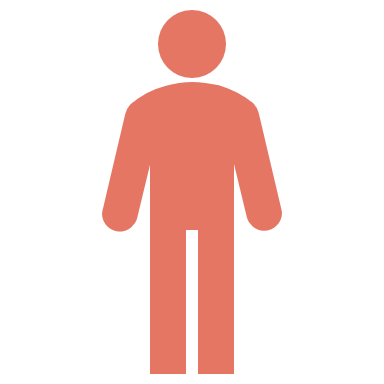 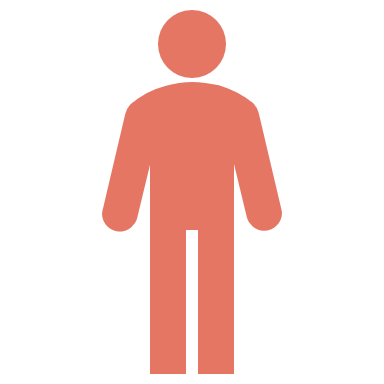 3. Kennis bij één persoon
Vaak één lid dat zich engageert voor erfgoedzorg
--> kennis gaat verloren bij vertrek deze persoon
Tips: 
Doe erfgoedzorg niet alleen
Engageer ook de jongere generatie
Schrijf kennis neer
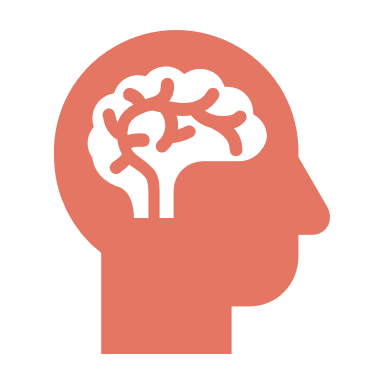 4. Wat mag ik met mijn archief doen?
(Archief)materiaal delen mag niet zomaar 
Rechten van toepassing op archief: 
Auteursrechten 
Naburige rechten 
Portretrechten 

Tips:
Leg een aantal zaken contractueel vast (bv. Met fotografen)
Mogelijkheid om toestemming te geven bij ledeninschrijvingen
5. Specifieke types erfgoed
Vragen specifieke bewaaromstandigheden 
Veel voorkomende types: 
Muziekinstrumenten 
Kostuums 
Vaandels
Bladmuziek en scenario's
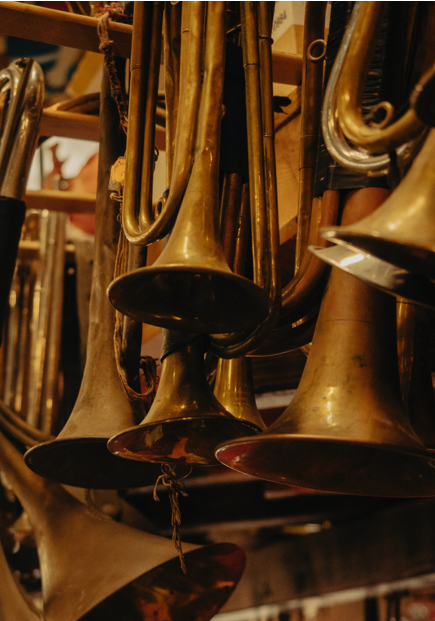 Muziekinstrumenten
Bestaan uit verschillende materialen
Metaal, hout, plastic, textiel, leder, ivoor …
--> verschillende gevoeligheden
Bewaartips: 
Bewaar instrument in ruimte met stabiele temperatuur en luchtvochtigheid 
Bewaar in oorspronkelijke kist 
Houdt instrument stofvrij
Raak instrument alleen aan wanneer nodig en met propere handen
Controleer regelmatig op afwijkingen --> vraag raad aan expert bij beschadiging
Kostuums
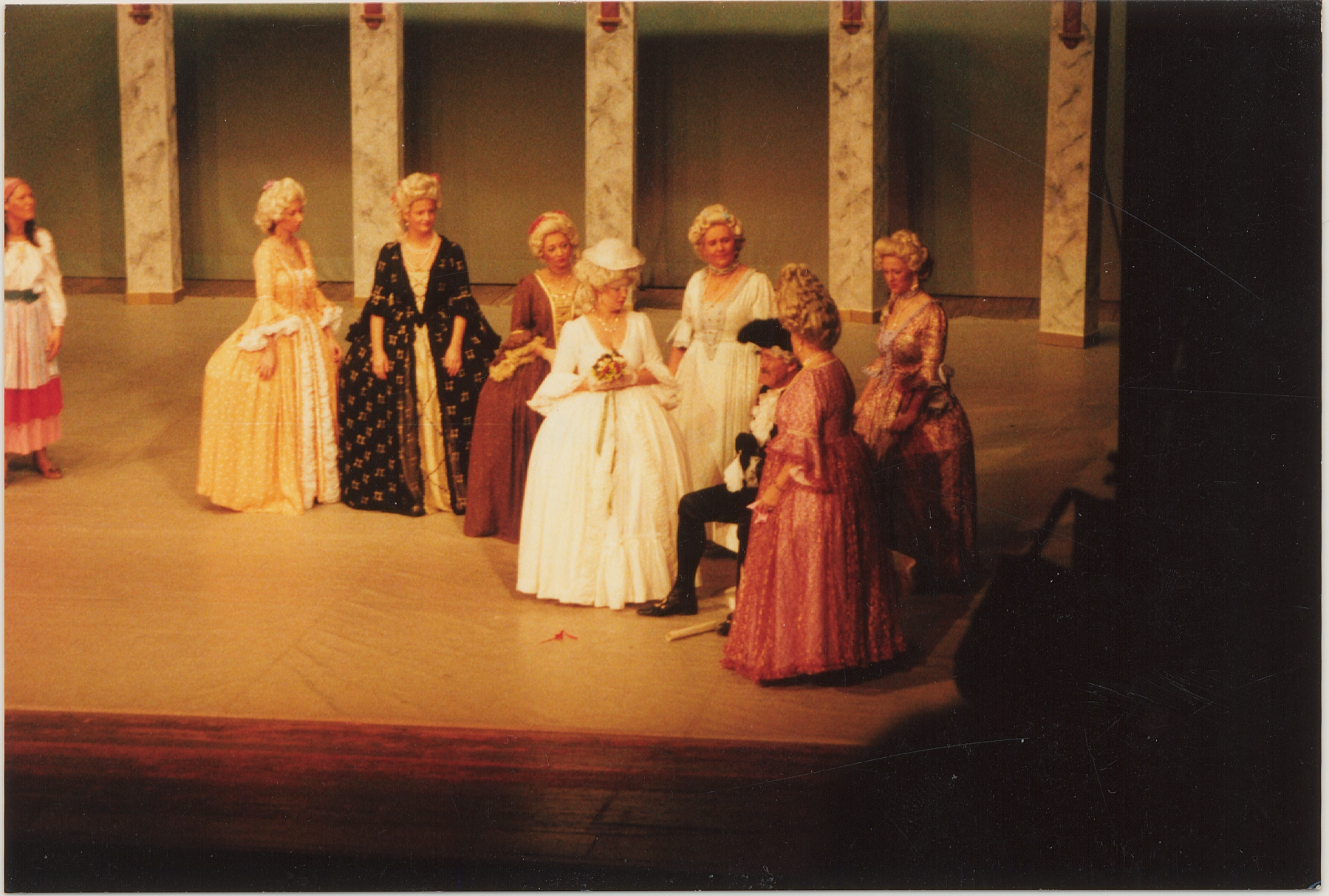 Bestaan voornamelijk uit textiel
Bewaartips: 
Bewaar textiel nooit vuil
Bewaar plat of op een goed ondersteunende kapstok 
Bescherm tegen licht 
Niet luchtdicht bewaren 
Houd kasten stofvrij en zorg regelmatig voor beweging
Liers Toneel en Operette De Nete, Lier. Bron: Archief Lier, www.kempenserfgoed.be
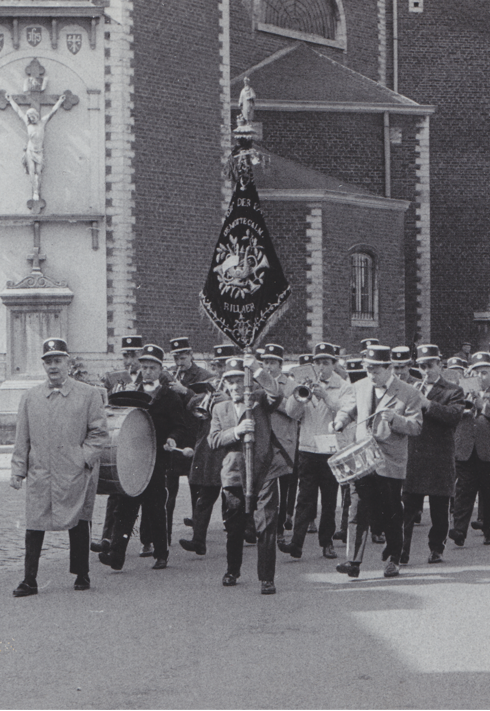 Vlaggen en vaandels
Bestaan uit meer dan textiel, ook vlaggenstok en vlaggenschoen
Bewaartips: 
Bewaar het materiaal niet vuil of vochtig
Bewaar de vlag vlak, vermijd vouwen!
Verpak de vlag in een zuurvrije doos of witte katoenen lakens
Bewaar liefst in kamer met stabiele temperatuur en luchtvochtigheid
Houd kasten stofvrij en zorg regelmatig voor beweging
Project Erfgoedcel Kempens Karakter: Met Vlag en Wimpel --> expertise in huis
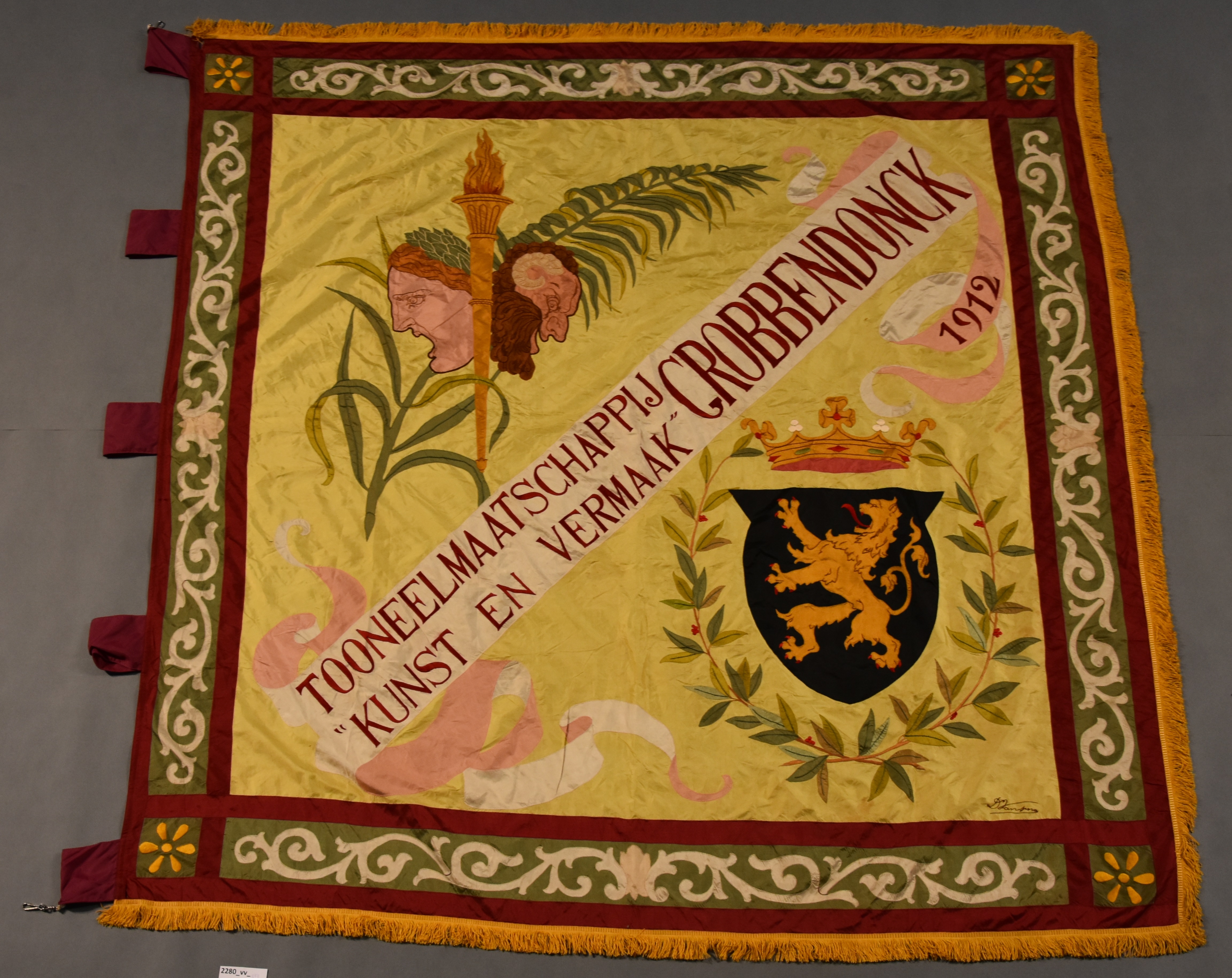 Vlag Toneelmaatschappij Kunst en Vermaak, Grobbendonk. 
Bron: Digitale Collectie Gemeente Grobbendonk, www.kempenserfgoed.be
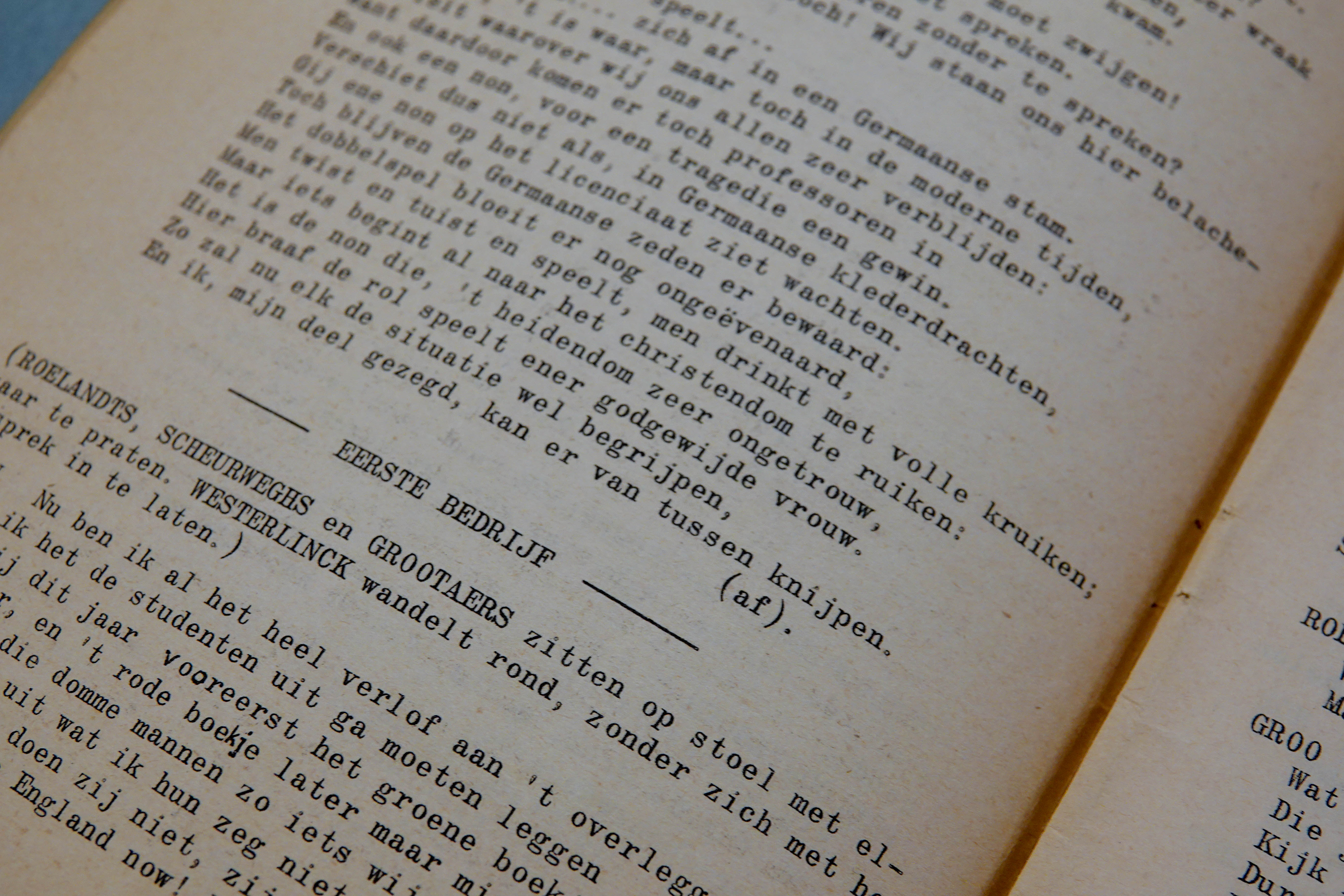 Bladmuziek en scenario's
Zijn in principe geen archief, maar collectie
Andere ordening: 
Bibliotheeklogica
Alfabetisch op achternaam van componist/scenarioschrijver
Bron: Universiteitsarchief Leuven - AMVS Germania
Vragen?
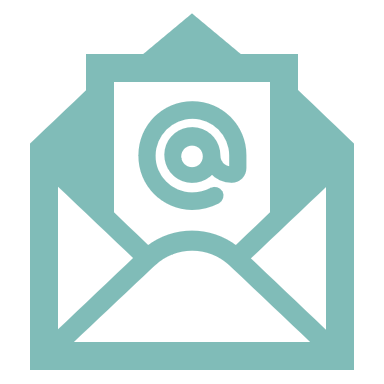 justine.van.gysel@cemper.be
elias.feys@cemper.be